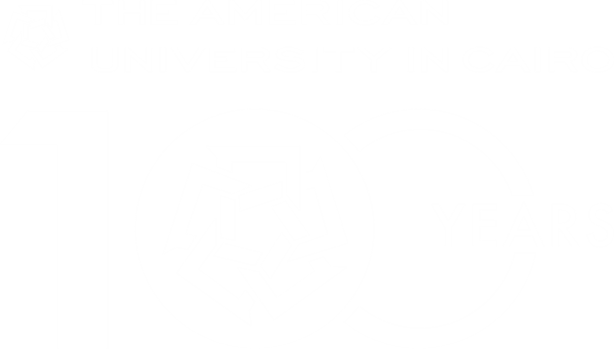 Strategy Management & Digital InnovationBusiness Plan 2019-2022
Mission, Organization & Themes
01
01
A brief glimpse on our mission, structure & functions.
Agenda
02
Challenges & Accomplishments
A brief overview of our challenges & accomplishments.
Objectives, KPIs & Targets
03
A overview of our goals & their links with the AUC Strategic Pillars
Mission Highlights
Strategy Management & Institutional Effectiveness
Information Technology
Information Security
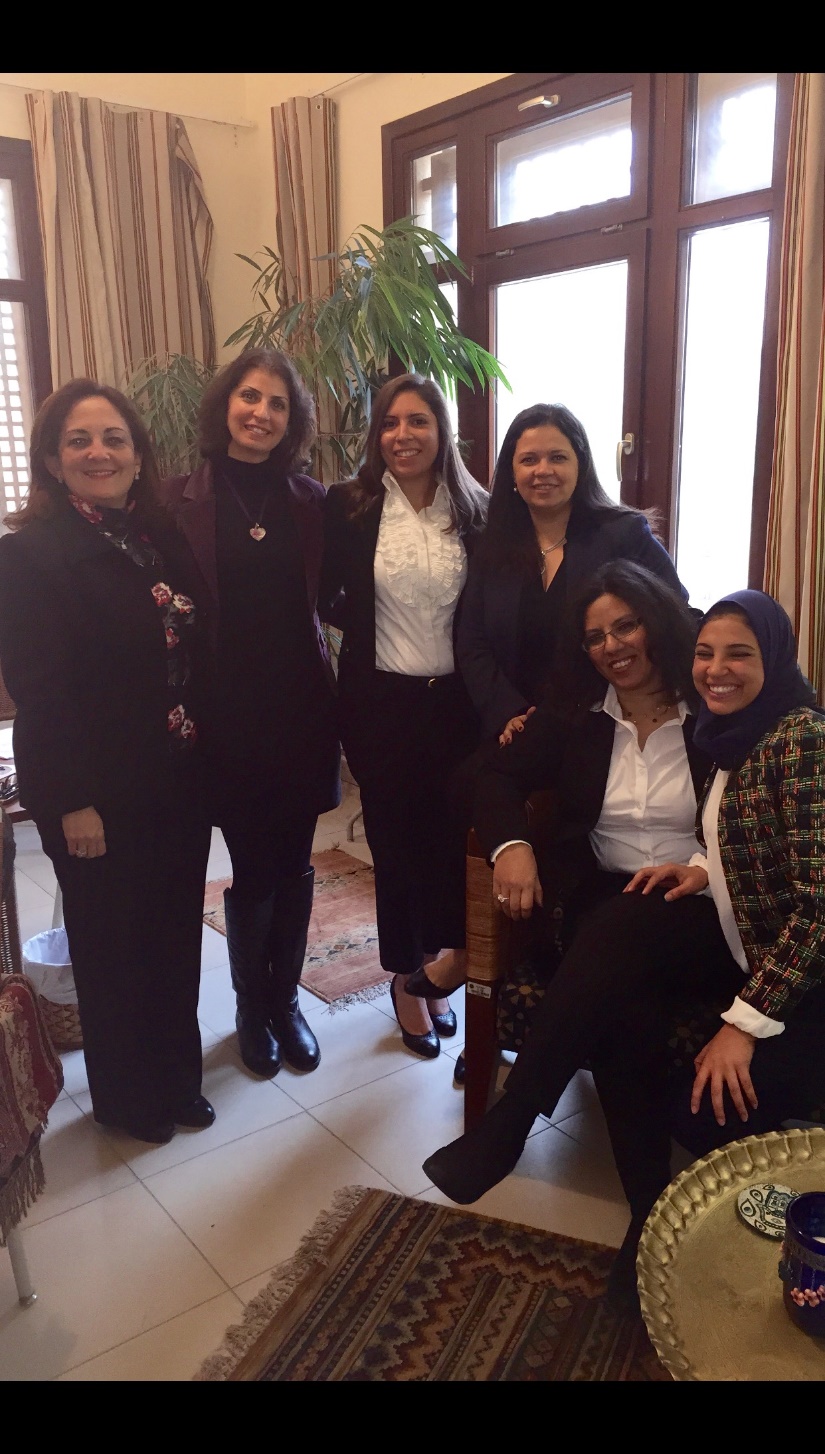 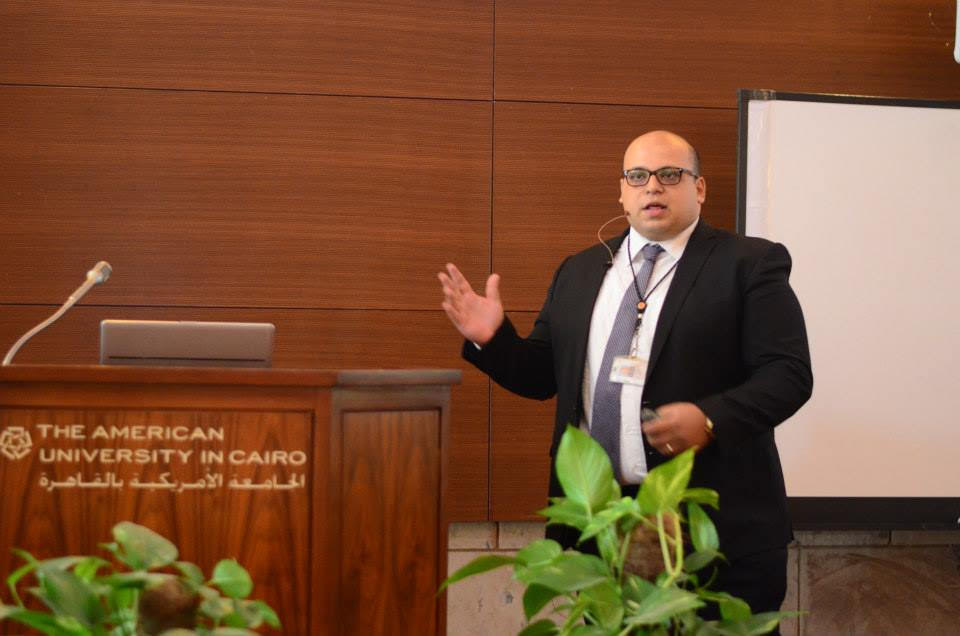 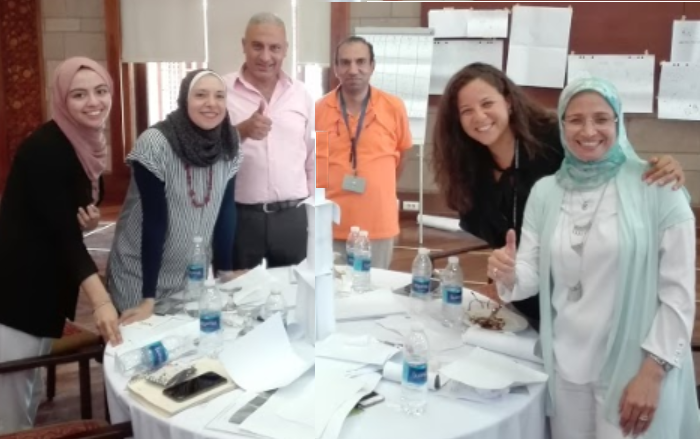 Institutional Effectiveness
Strategy, Assessment & Business Processes

Knowledge Management
Institutional Research
Business Intelligence & Analytics
Surveys & Benchmarks
Optimum protection for AUC Information and Technology assets 

Proactive, risk based, business- oriented Information Security
 
Well-defined governance
People, Services & Technology
Reliable, Up-to-date & Responsive

For Teaching & Research
3
The American University in Cairo | Strategy Management & Digital Innovation
[Speaker Notes: The Strategy Management and Digital Innovation area covers many vital functions that are fundamental to the effectiveness and running of AUC. First the Strategy Management and Institutional effectiveness Office, whose mission is …... (brief – don’t read all on the slide); IT whose mission is ...... ; and IS whose mission is ........]
Meet Our Team
Infrastructure
ERP
Classroom Technology 
IT Services & Support
Business Process Documentation & Improvement 

Business Process Repository Management
Business Intelligence 

Advanced Analytics
Data Mining & Data Science
Data Governance & Quality Assurance

Ranking

Official publications & reports
InfoSec Policies, Governance & Controls

Info Risk Assessment
Business Continuity
Institutional assessment & accreditation

Surveys & assessment tools
Strategy Management

Integrated Planning
 (Resource Alignment)
Digital Innovation
Strategy & Institutional 
Effectiveness
Knowledge Management
4
The American University in Cairo | Strategy Management & Digital Innovation
[Speaker Notes: Looking more closely at the area, you can see we have three main fuctions: Strategy and Institutional Effectiveness: with three main sub functions: Strategy Management led by Alia Mitkees who is responsible for…...; Assessment and Accreditation led by Heba Fathelbab who is responsible for ....; etc.]
Strategy Management & Institutional Effectiveness
Knowledge Building, Management & Governance
Information Security
Information Technology
KEY THEMES & GOALS
Goal 4: Building Strong IT Roots in terms of Human Capital, Governance, Infrastructure,  Systems (ERP) and Robust Integrations 

Goal 5: Supporting a Student-Centered Institution through Advanced Technology to enhance the AUC Experience by Going Paperless and reaching out Beyond the Campus
Goal 3: Build & Nurture a Knowledge-Empowered Institution through Business Intelligence, Advanced Analytics, Surveys, and Benchmarking using best practices in Data Governance and Management
Goal 6: Deliver a complete real picture for AUC Information Security and Information Risk posture using common business language in order to support management’s decisions

Goal 7: Manage Information Security governance decisions in an alignment with international standards, regulatory constraints and management’s risk appetite
Goal 1: Contribute to Emphasizing AUC’s Reputation & Status as a World-class University Recognized for its Leadership & Excellence

Goal 2: Lead & Direct the University’s planning processes & the continuous assessment of our academic programs and administrative units to enhance Institutional Effectiveness, and improve efficiency through the optimization of business processes
The American University in Cairo | Strategy Management & Digital Innovation
Key Challenges & Accomplishments
ACCOMPLISHMENTS
PLAN
CHALLENGES
NAQAAE Accreditation
Academic, Employer reputation & Research
Global reputation



Strategy & Institutional effectiveness  



Data for decision making
MSCHE accredited & QS Ranking up 25 places
AUC’s centennial strategic plan linked to resources (Conference)
Execution & tracking
Closing the loop
Business process repository
Institutionalized assessment
Business process improvement
BI & analytics
Data governance policy & dictionaries
Data sources & analytics
Awareness & enforcement
The American University in Cairo | Strategy Management & Digital Innovation
Key Challenges & Accomplishments
ACCOMPLISHMENTS
PLAN
CHALLENGES
Roadmaps, Assessment, InfoSec & Development
Recruitment & Retention of critical skills
Strategy & structure
Infrastructure 
Information Security 
(Risk exposure rating: D 66)
Identity Management, Disaster Recovery, Wireless, 
Security Awareness
Cloud, Asset Inventory, Firewalls, Patching, OS, & Password Change 
(Risk C 76 and B 80)
ERP outdated & integration
Upgrades, Cloud, & Integration
Banner on cloud, App, SAP SF, IT ticketing
The American University in Cairo | Strategy Management & Digital Innovation
Key Goals, KPIs, Targets & Links
A detailed preview of the area’s strategic goals, objectives, KPIs, targets, resources & links to institutional pillars
[Speaker Notes: Image source:-
https://pixabay.com/en/computer-keyboard-apple-laptop-2563737/]
Key Goals, KPIs, Targets, & Links to Institutional Pillars
GOAL & OBJECTIVE                                        TIME                              KPI & TARGETS                        RESOURCES
Internationalization
Effectiveness
Quality of Education
AUC Experience
The American University in Cairo | Strategy Management & Digital Innovation
[Speaker Notes: Our strategic plan links closely to the University Strategic pillars, with clear goals, objectives, KPIs & Targets and Resources as shown. 

Quality of education is at the core of our strategic plan, it is clearly linked to our first goal, as obtaining international accreditation  and high institutional rankings are only awarded to universities that have achievement a specific quality of education within their institutions. In order to maintain that quality, assessment of our student learning and perceptions of learning are also essential to understand any shortcoming we have to continue to improve our academic educational experience for our students. Furthermore, having the technical support and tools needed by our faculty and students to ensure they are able to implement the level of teaching and learning needed to maintain this quality is where goal 5 comes in.]
Key Goals, KPIs, Targets, & Links to Institutional Pillars
GOAL & OBJECTIVE                              TIME                                KPI & TARGETS                               RESOURCES
AUC Experience
The American University in Cairo | Strategy Management & Digital Innovation
Key Goals, KPIs, Targets, & Links to Institutional Pillars
GOAL & OBJECTIVE                            TIME                    KPI & TARGETS                                                      RESOURCES
Institutional Effectiveness
Innovation
Experience
The American University in Cairo | Strategy Management & Digital Innovation
Key Goals, KPIs, Targets, & Links to Institutional Pillars
GOAL & OBJECTIVE                  TIME                 KPI & TARGETS                                                                 RESOURCES
Institutional Effectiveness
The American University in Cairo | Strategy Management & Digital Innovation
Key Goals, KPIs, Targets, & Links to Institutional Pillars
GOAL & OBJECTIVE                               TIME                     KPI & TARGETS                                                RESOURCES
Institutional Effectiveness
The American University in Cairo | Strategy Management & Digital Innovation
Key Goals, KPIs, Targets, & Links to Institutional Pillars
GOAL & OBJECTIVE                                TIME                                      KPI & TARGETS                          RESOURCES
Innovation
The American University in Cairo | Strategy Management & Digital Innovation
2019 ROADMAP
Roadmaps as our planning methodology
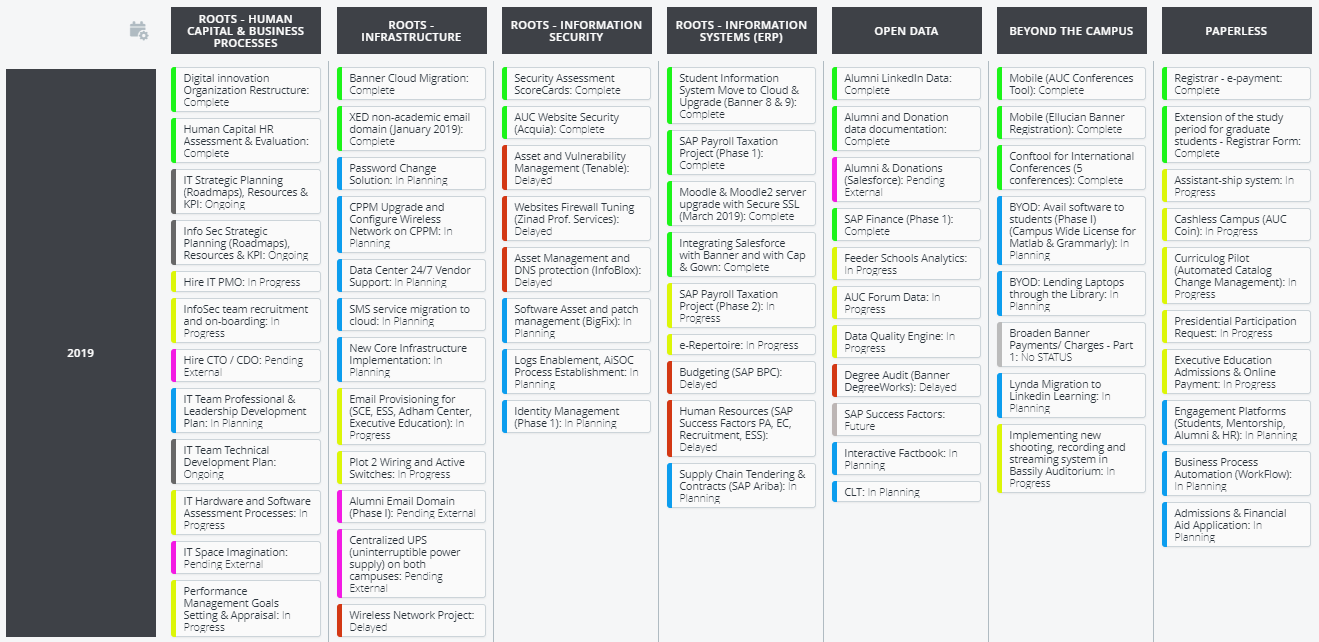 15
DISCUSSION & QUESTIONS
Strategy Management & Digital Innovation
YOU
The American University in Cairo | Strategy Management & Digital Innovation